Великая Отечественная война
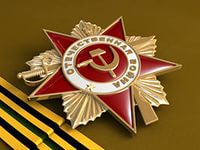 Алекса Николич
Белград. 2015.г.
Втора́я мирова́я война́(1 сентября 1939 — 2 сентября 1945) — война двух мировых военно-политических коалиций, ставшая крупнейшим вооружённым конфликтом в истории человечества. В ней участвовало 62 государства из 73 существовавших на тот момент (80 % населения земного шара). Боевые действия велись на территории трёх континентов и в водах четырёх океанов. Это единственный конфликт, в котором было применено ядерное оружие.
70 лет тому назад
70 лет тому назад
Синий цвет — Германия и её завоевания. Красный — территории, подконтрольные Великобритании. Зелёный — СССР
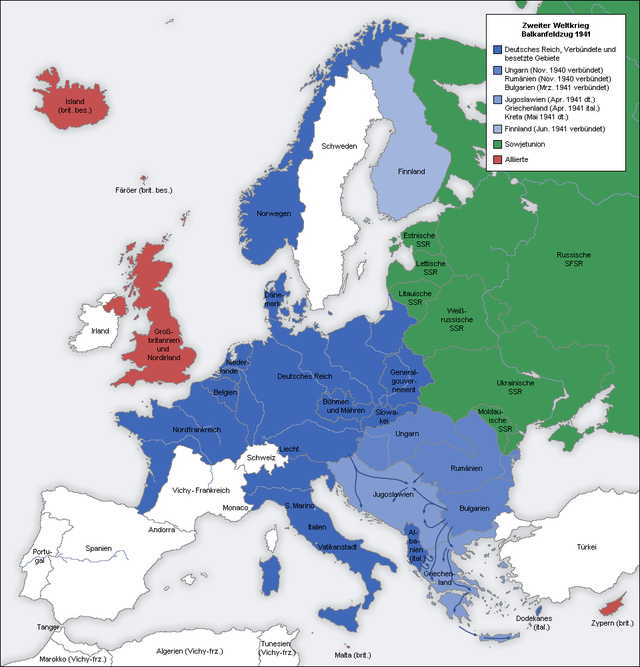 70 лет тому назад
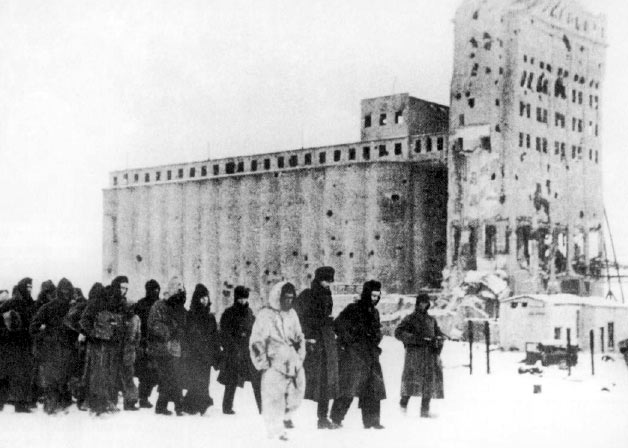 19 ноября 1942 года началось контрнаступление советских войск, 23 ноября части Сталинградского и Юго-Западного фронтов соединились у города Калач-на-Дону и окружили 22 вражеские дивизии. В ходе начавшейся 16 декабря операции «Малый Сатурн» серьёзное поражение потерпела группа армий «Дон»под командованием Манштейна. И хотя наступательные операции, предпринятые на центральном участке советско-германского фронта (операция Марс), закончились неудачно, однако успех на южном направлении обеспечил успех зимней кампании советских войск в целом — одна немецкая и четыре армии союзников Германии были уничтожены.
70 лет тому назад
Зимой 1943 года немецкая 9-я армия В. Моделя оставила ржевско-вяземский выступ (см.: Операция «Бюффель»). Советские войска Калининского (А. М. Пуркаев) и Западного (В. Д. Соколовский) фронтов начали преследование противника. В результате советские войска отодвинули линию фронта от Москвы ещё на 130—160 км. Вскоре штаб немецкой 9-й армии возглавил войска на северном фасе Курского выступа.
70 лет тому назад
Другими важными событиями зимней кампании стали Северо-Кавказская наступательная операция (фактически преследование отводивших с Кавказа силы во избежание окружения немцев) и прорыв блокады Ленинграда (18 января 1943 года). Красная Армия продвинулась на Запад на некоторых направлениях на 600—700 км, разгромила пять армий противника.
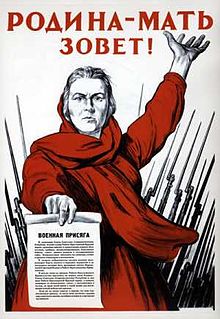 70 лет тому назад
19 февраля 1943 года войска группы армий «Юг» под командованием Манштейна начали на южном направлении контрнаступление, которое позволило временно вырвать инициативу из рук советских войск и отбросить их на восток (на отдельных направлениях на 150—200 км). Относительно небольшое количество советских частей было окружено (на Воронежском фронте, из-за ошибок командующего фронтом Ф. И. Голикова, смещённого после сражения). Однако меры, принятые советским командованием, уже в конце марта позволили остановить продвижение немецких войск и стабилизировать фронт.
70 лет тому назад
В 22 часа 43 минуты по центрально-европейскому времени 8 мая война в Европе завершилась безоговорочной капитуляцией вооружённых сил Германии. Боевые действия продолжались 1418 дней. Тем не менее, приняв капитуляцию, Советский Союз не подписал мир с Германией, то есть формально остался с Германией в состоянии войны. Война с Германией была формально окончена 25 января 1955 года изданием Президиумом Верховного Совета СССР указа «О прекращении состояния войны между Советским Союзом и Германией».
24 июня в Москве состоялся парад Победы. На прошедшей в июле — августе 1945 года Потсдамской конференции руководителей СССР, Великобритании и США была достигнута договорённость по вопросам послевоенного устройства Европы.
70 лет тому назад
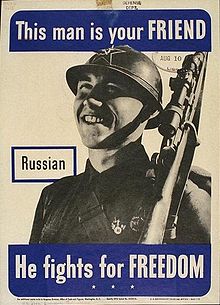 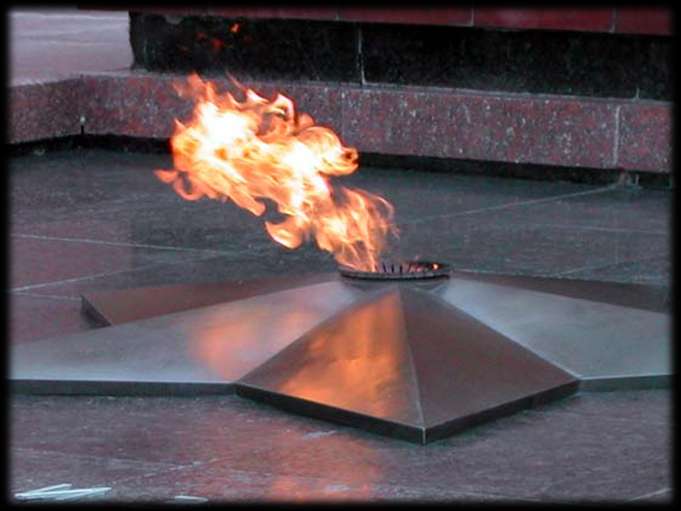 70 лет тому назад
70 лет тому назад